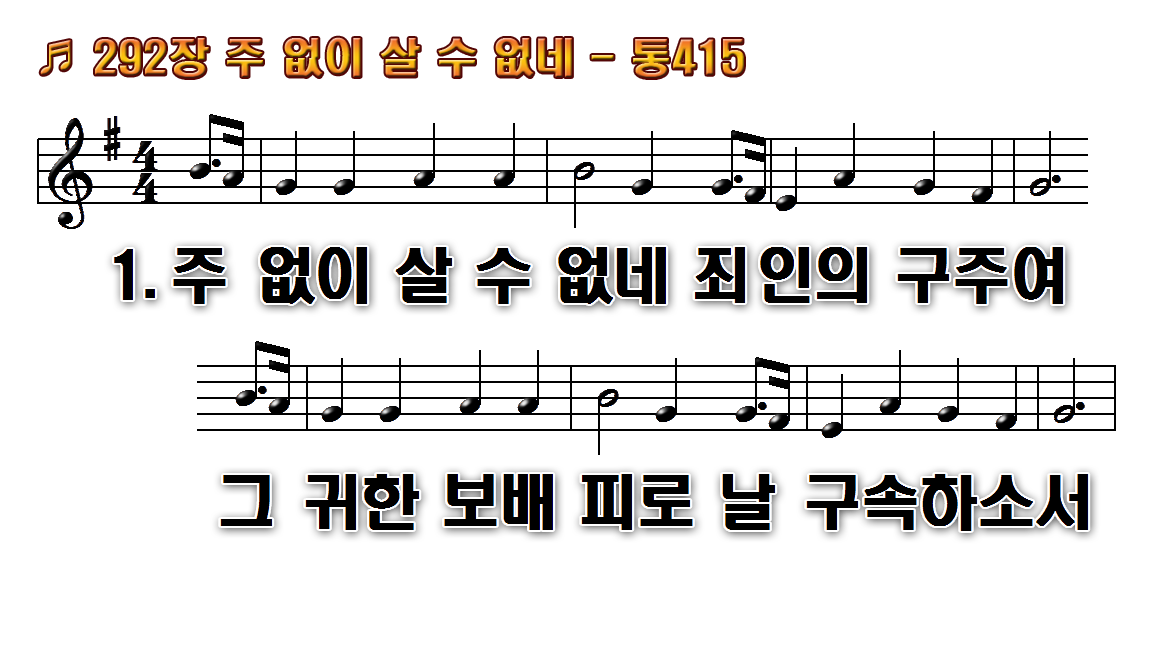 1.주 없이 살 수 없네 죄인의
2.주 없이 살 수 없네 나 혼자 못
3.주 없이 살 수 없네 내 주는
4.주 없이 살 수 없네 세월이
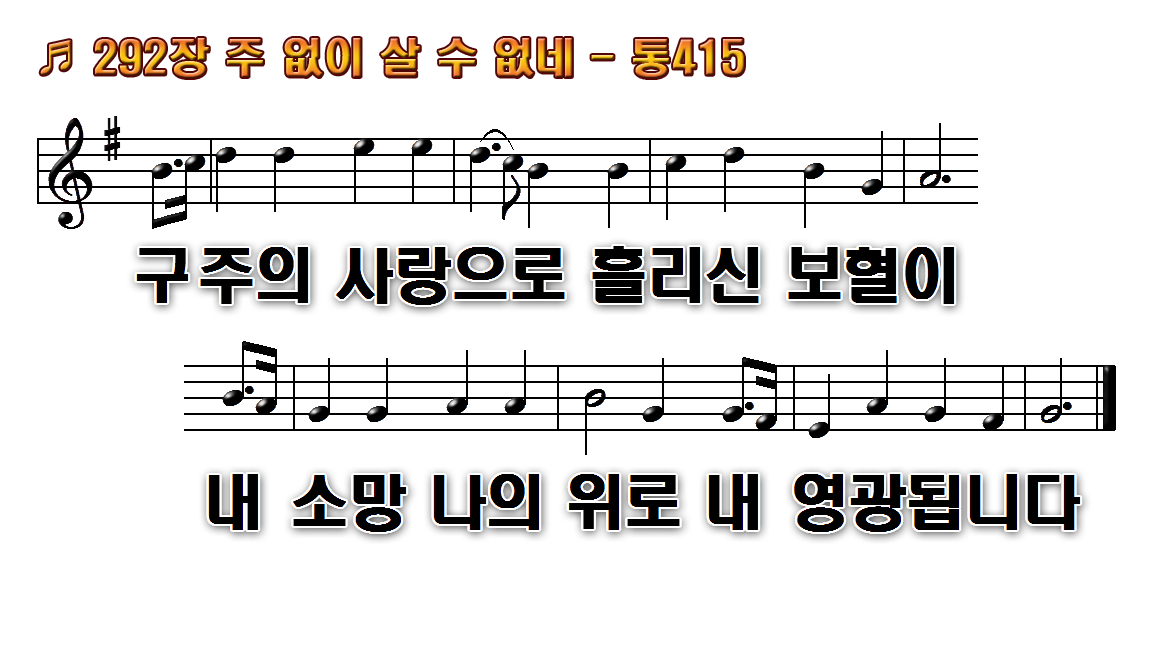 1.주 없이 살 수 없네 죄인의
2.주 없이 살 수 없네 나 혼자 못
3.주 없이 살 수 없네 내 주는
4.주 없이 살 수 없네 세월이
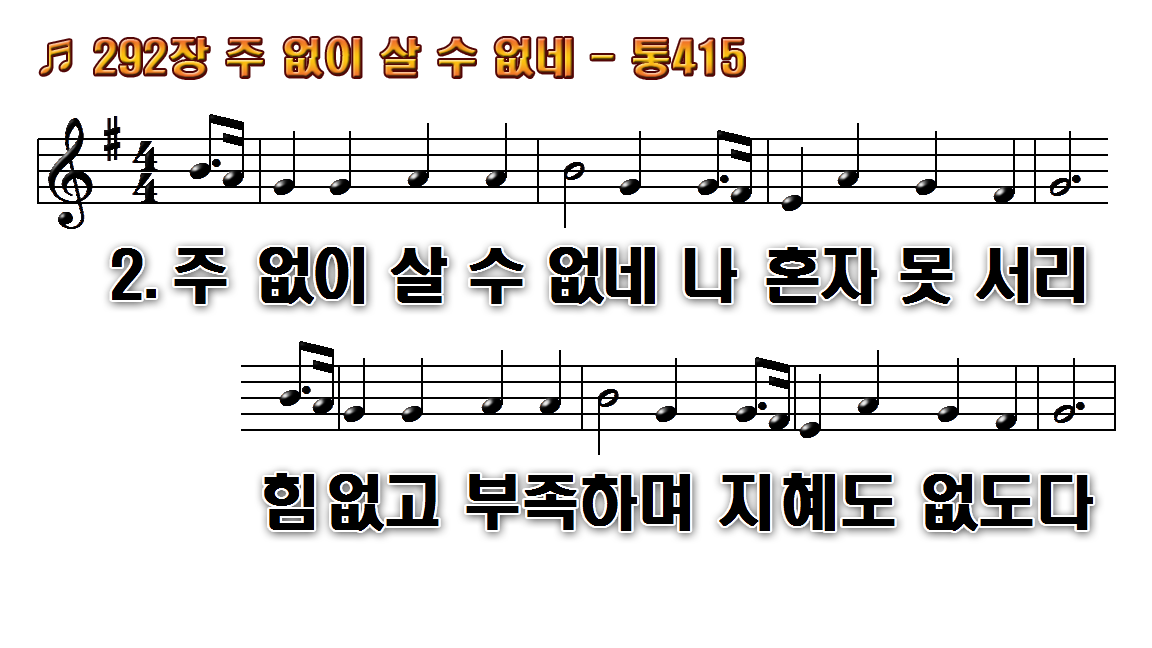 1.주 없이 살 수 없네 죄인의
2.주 없이 살 수 없네 나 혼자 못
3.주 없이 살 수 없네 내 주는
4.주 없이 살 수 없네 세월이
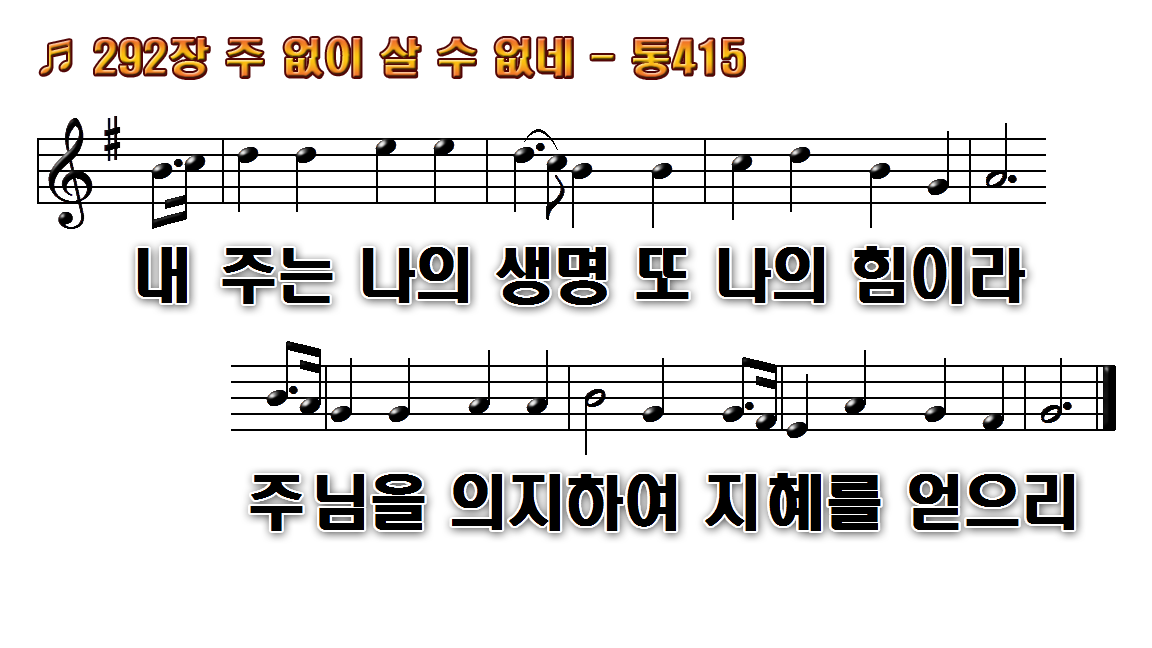 1.주 없이 살 수 없네 죄인의
2.주 없이 살 수 없네 나 혼자 못
3.주 없이 살 수 없네 내 주는
4.주 없이 살 수 없네 세월이
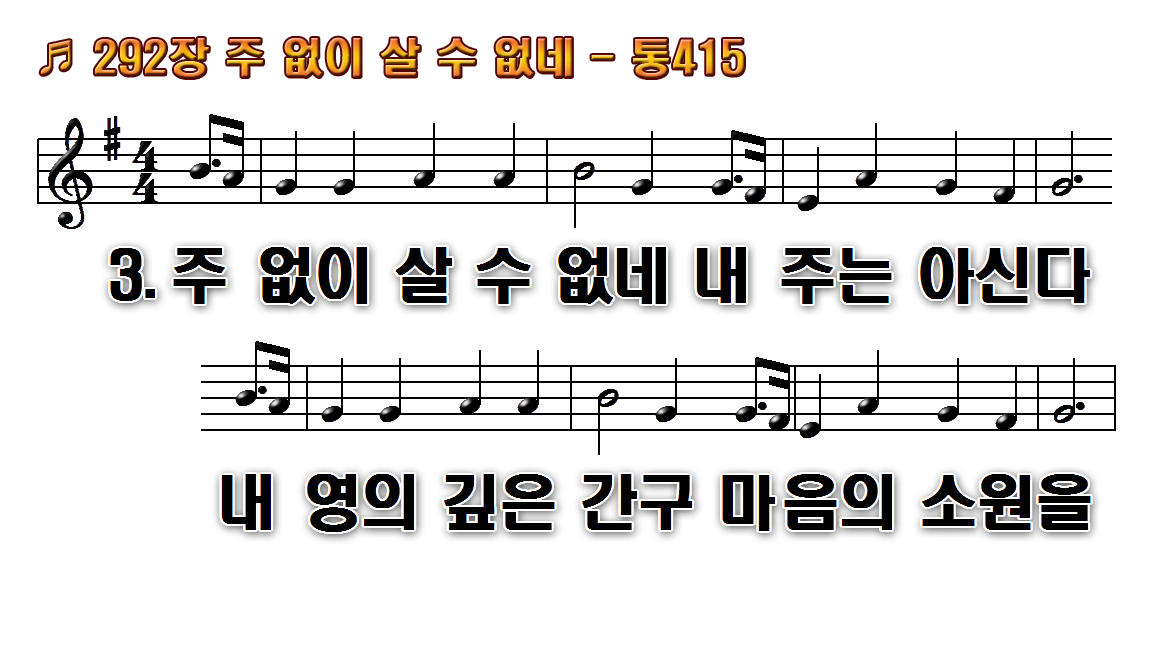 1.주 없이 살 수 없네 죄인의
2.주 없이 살 수 없네 나 혼자 못
3.주 없이 살 수 없네 내 주는
4.주 없이 살 수 없네 세월이
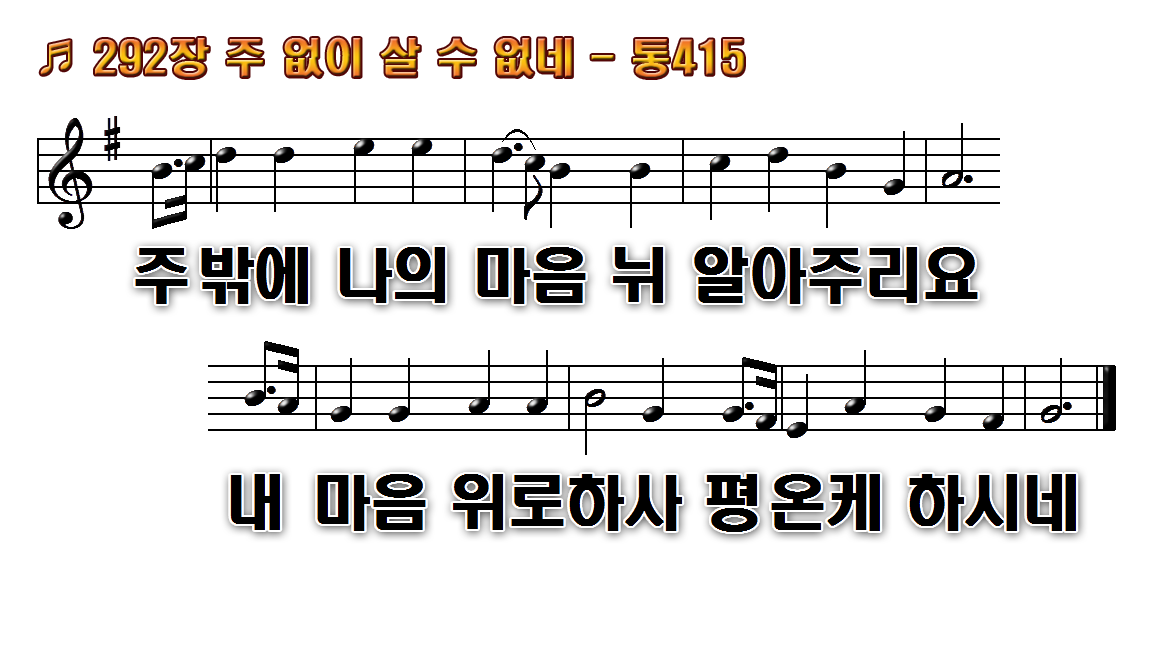 1.주 없이 살 수 없네 죄인의
2.주 없이 살 수 없네 나 혼자 못
3.주 없이 살 수 없네 내 주는
4.주 없이 살 수 없네 세월이
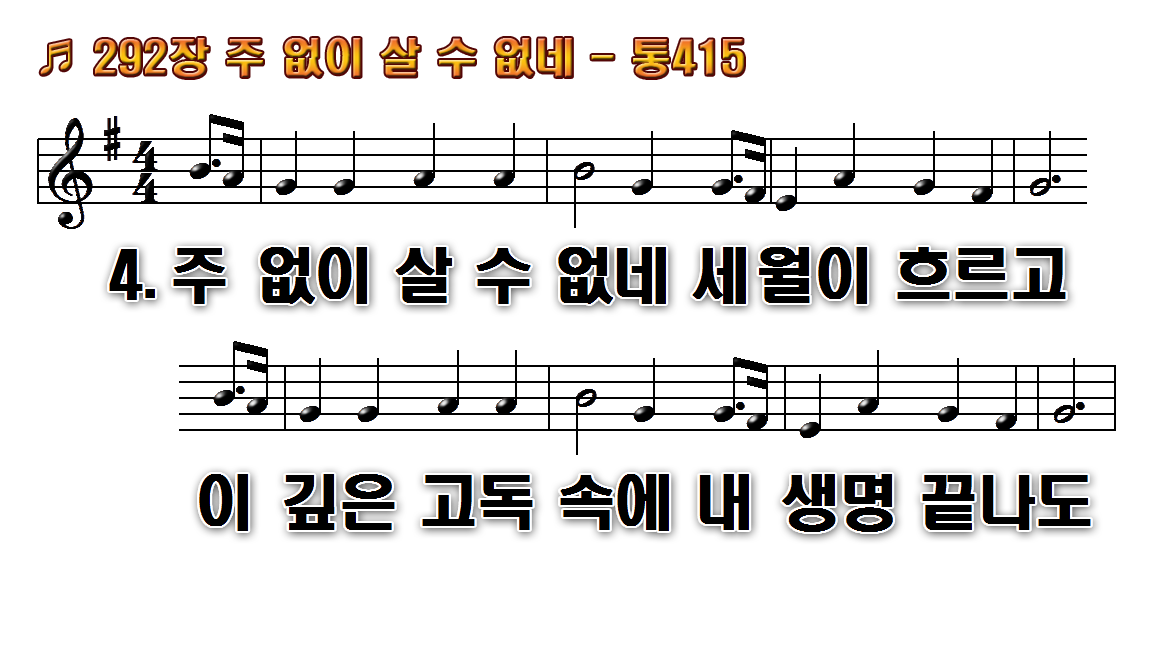 1.주 없이 살 수 없네 죄인의
2.주 없이 살 수 없네 나 혼자 못
3.주 없이 살 수 없네 내 주는
4.주 없이 살 수 없네 세월이
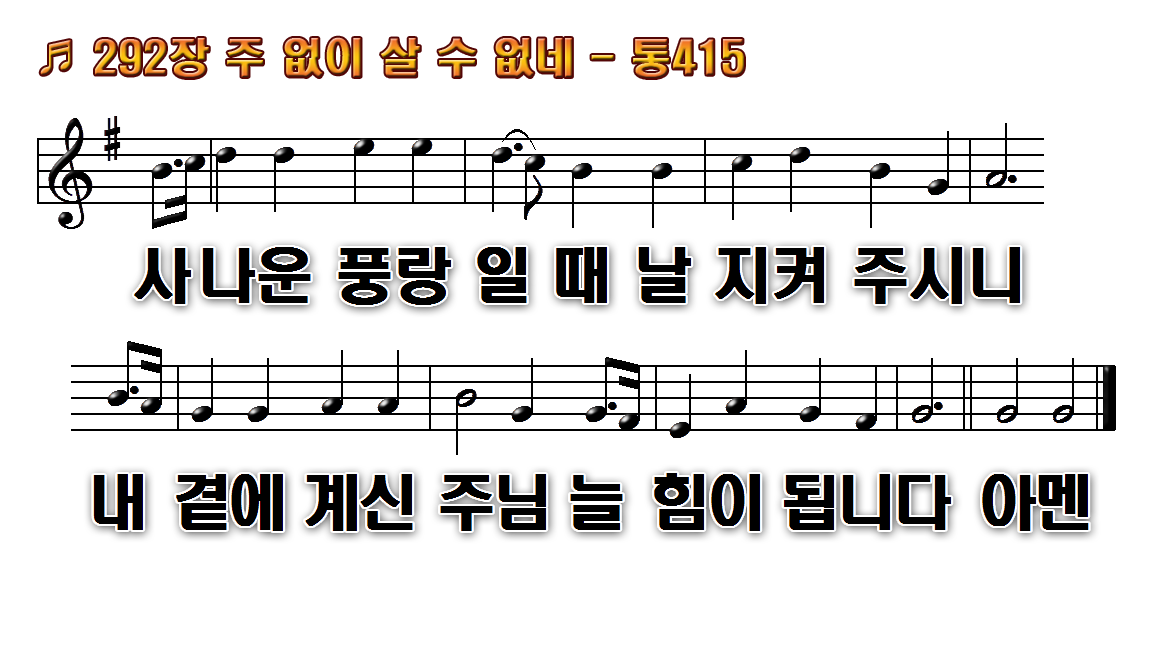 1.주 없이 살 수 없네 죄인의
2.주 없이 살 수 없네 나 혼자 못
3.주 없이 살 수 없네 내 주는
4.주 없이 살 수 없네 세월이
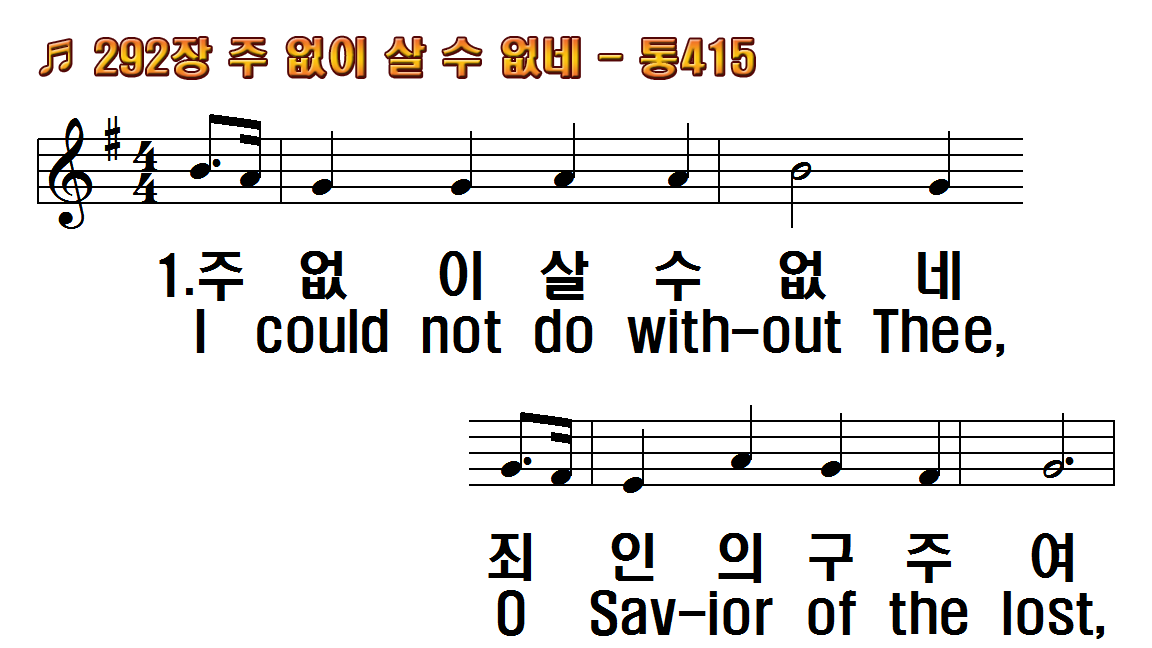 1.주 없이 살 수 없네 죄인의
2.주 없이 살 수 없네 나 혼자
3.주 없이 살 수 없네 내 주는
4.주 없이 살 수 없네 세월이
1.I could not do without Thee,
2.I could not do without Thee,
3.I could not do without Thee,
4.I could not do without Thee,
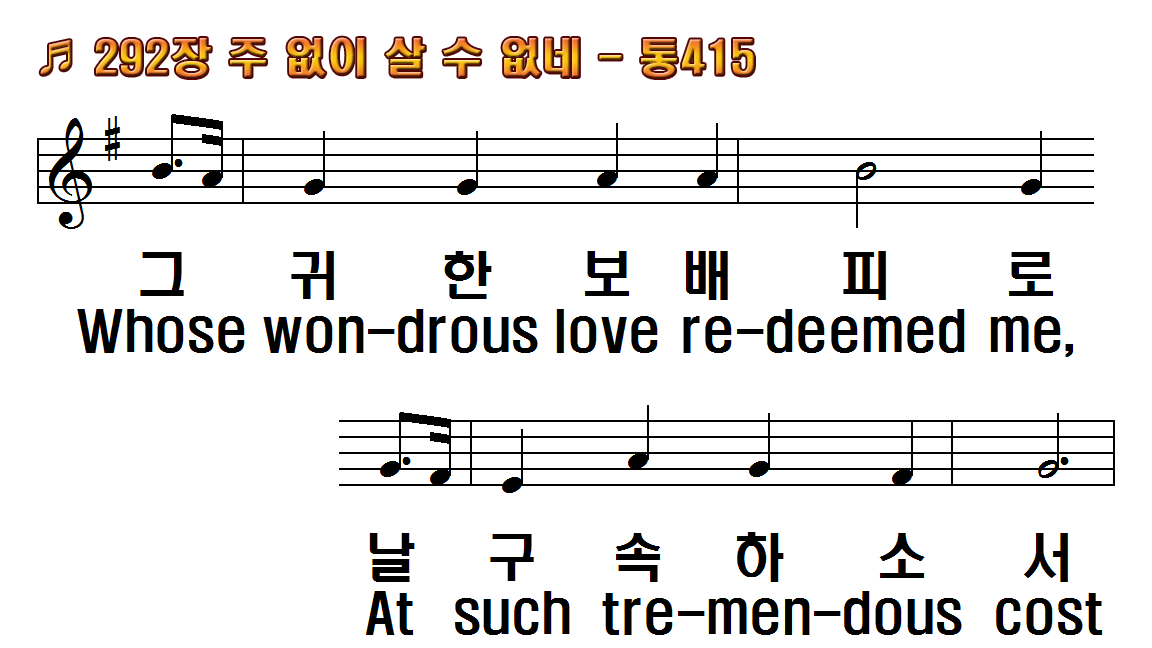 1.주 없이 살 수 없네 죄인의
2.주 없이 살 수 없네 나 혼자
3.주 없이 살 수 없네 내 주는
4.주 없이 살 수 없네 세월이
1.I could not do without Thee,
2.I could not do without Thee,
3.I could not do without Thee,
4.I could not do without Thee,
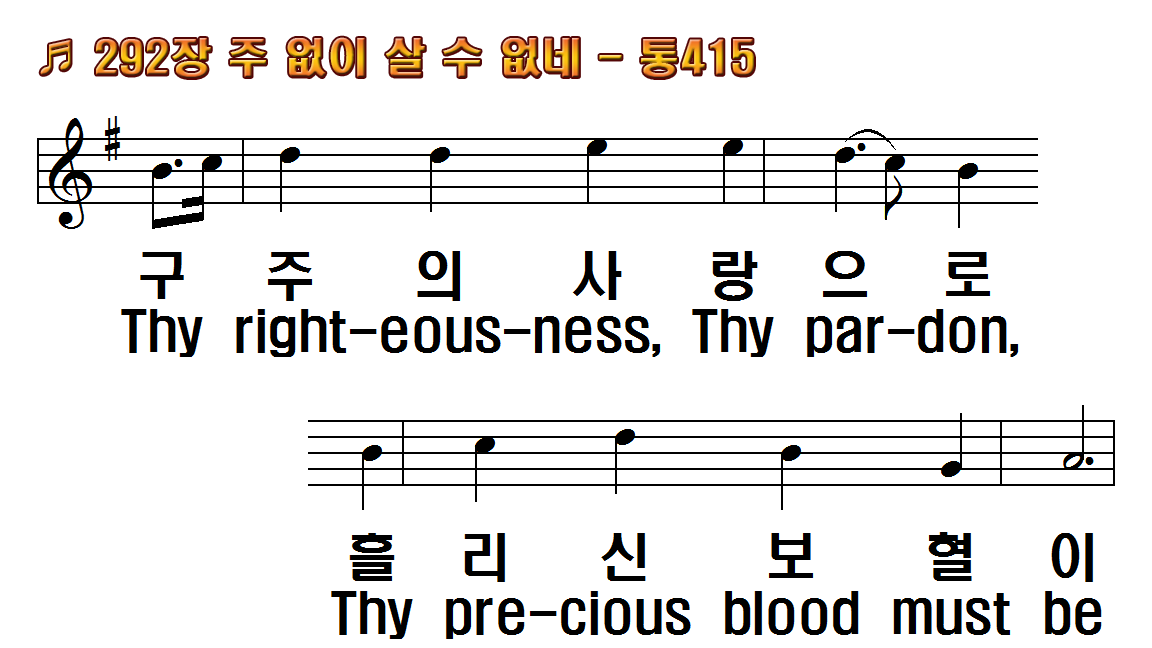 1.주 없이 살 수 없네 죄인의
2.주 없이 살 수 없네 나 혼자
3.주 없이 살 수 없네 내 주는
4.주 없이 살 수 없네 세월이
1.I could not do without Thee,
2.I could not do without Thee,
3.I could not do without Thee,
4.I could not do without Thee,
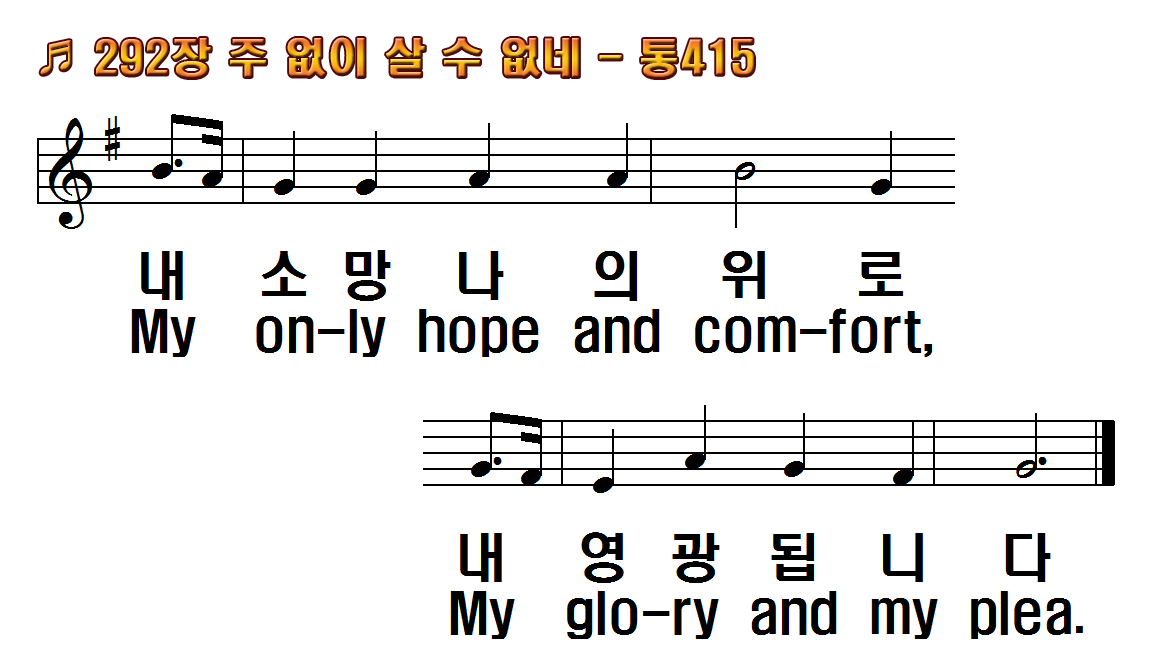 1.주 없이 살 수 없네 죄인의
2.주 없이 살 수 없네 나 혼자
3.주 없이 살 수 없네 내 주는
4.주 없이 살 수 없네 세월이
1.I could not do without Thee,
2.I could not do without Thee,
3.I could not do without Thee,
4.I could not do without Thee,
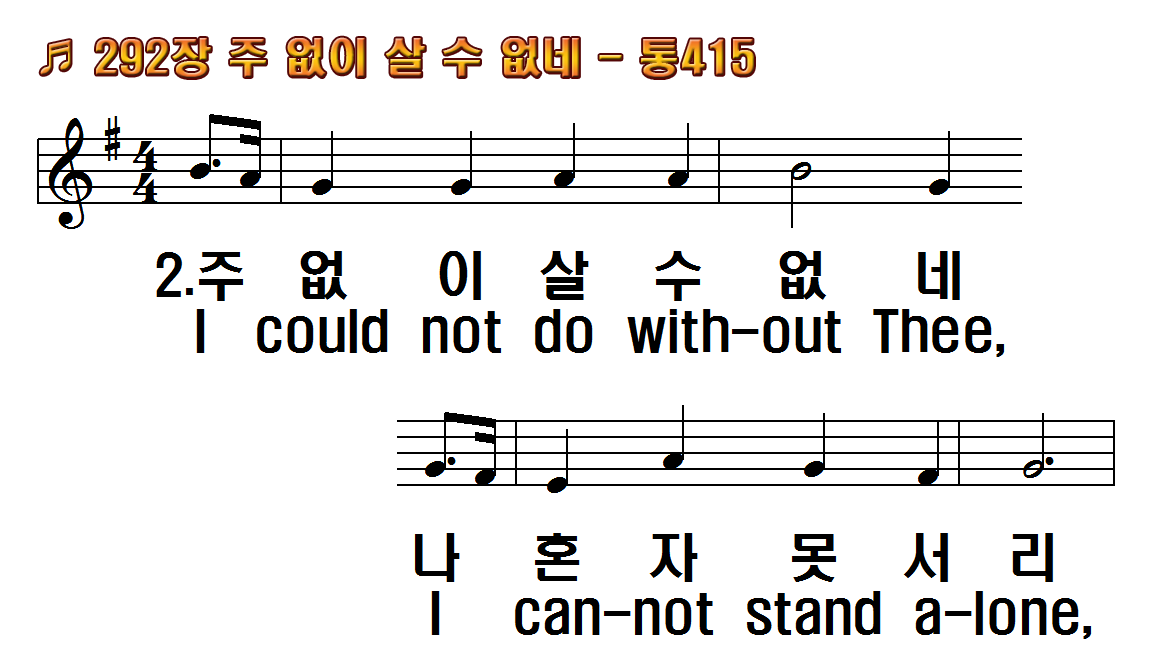 1.주 없이 살 수 없네 죄인의
2.주 없이 살 수 없네 나 혼자
3.주 없이 살 수 없네 내 주는
4.주 없이 살 수 없네 세월이
1.I could not do without Thee,
2.I could not do without Thee,
3.I could not do without Thee,
4.I could not do without Thee,
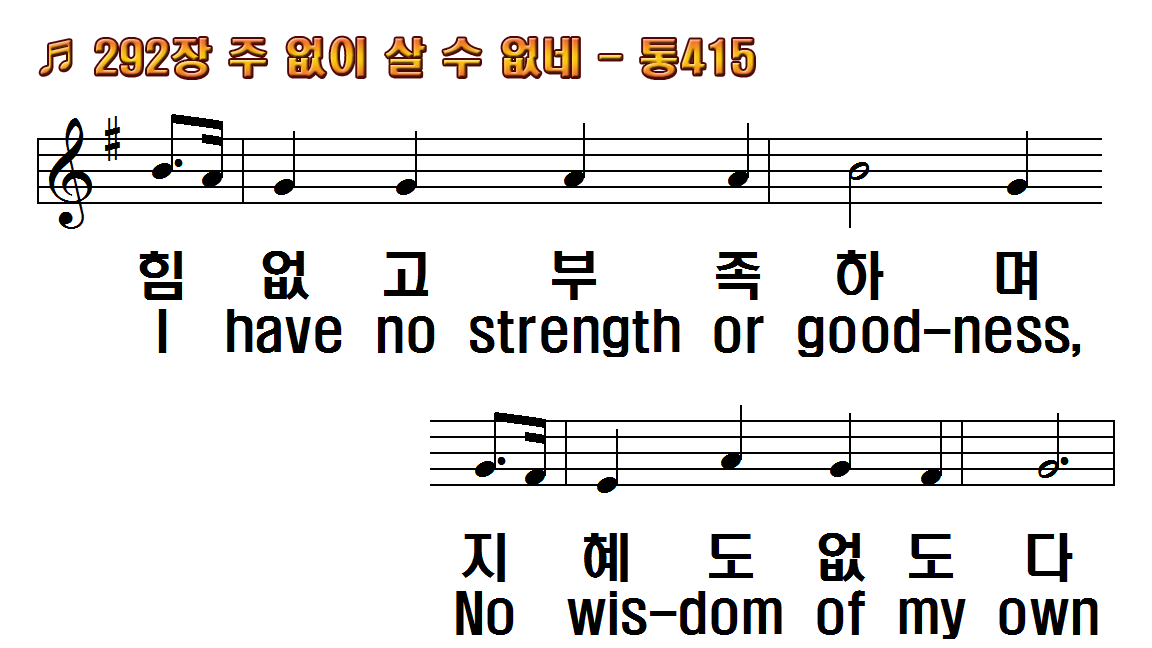 1.주 없이 살 수 없네 죄인의
2.주 없이 살 수 없네 나 혼자
3.주 없이 살 수 없네 내 주는
4.주 없이 살 수 없네 세월이
1.I could not do without Thee,
2.I could not do without Thee,
3.I could not do without Thee,
4.I could not do without Thee,
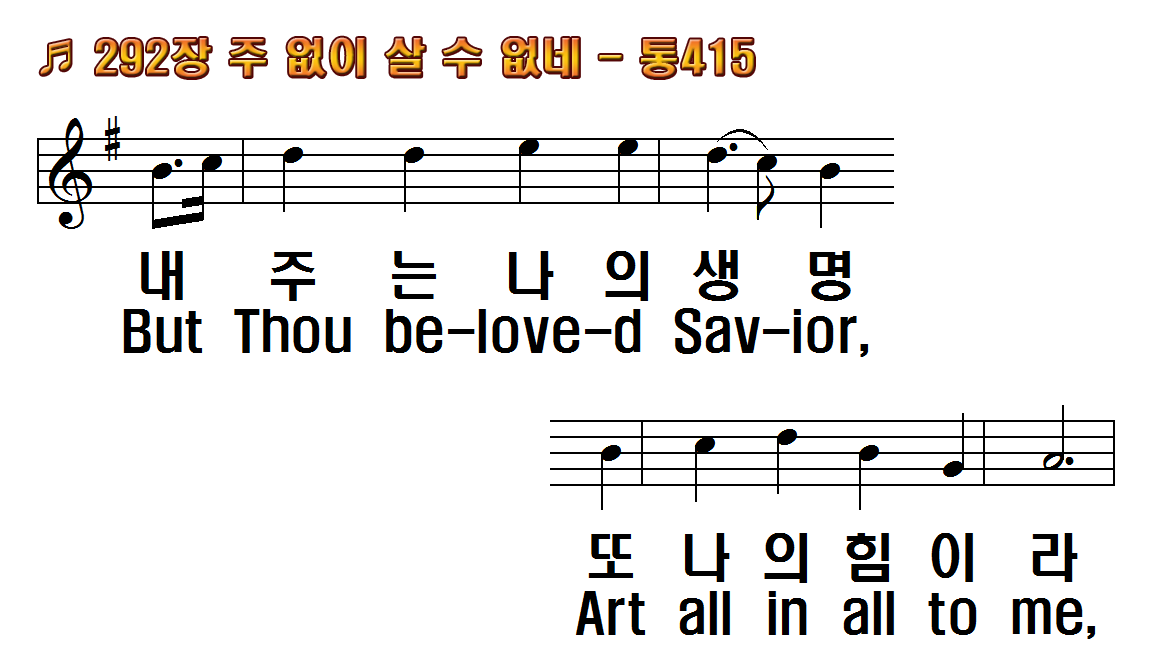 1.주 없이 살 수 없네 죄인의
2.주 없이 살 수 없네 나 혼자
3.주 없이 살 수 없네 내 주는
4.주 없이 살 수 없네 세월이
1.I could not do without Thee,
2.I could not do without Thee,
3.I could not do without Thee,
4.I could not do without Thee,
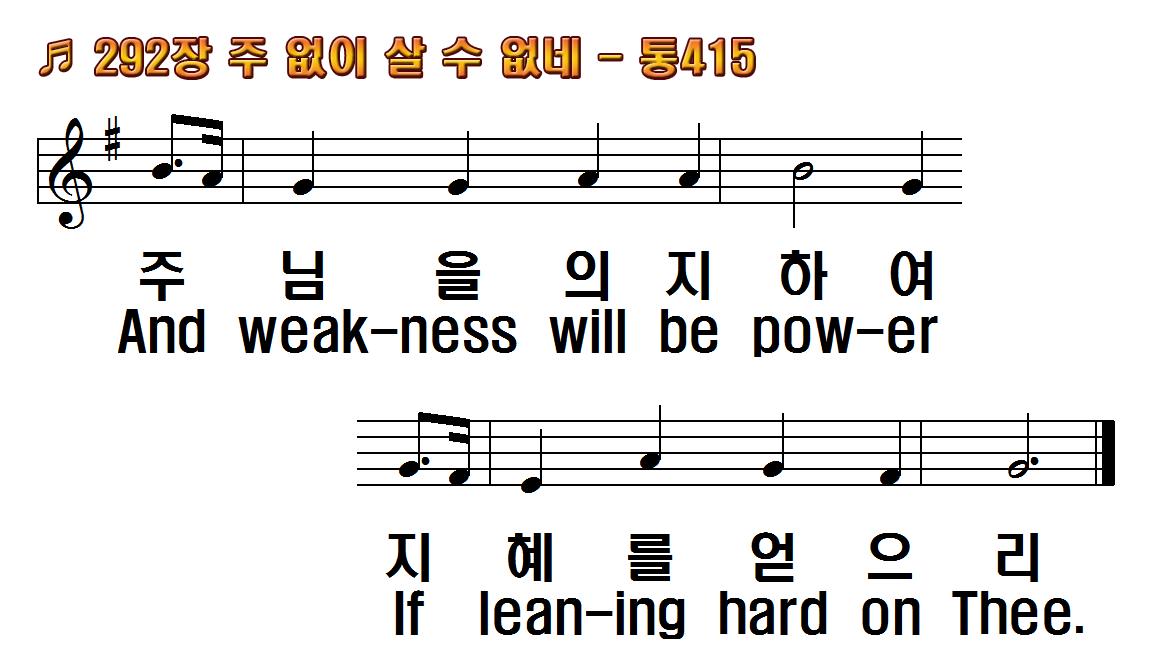 1.주 없이 살 수 없네 죄인의
2.주 없이 살 수 없네 나 혼자
3.주 없이 살 수 없네 내 주는
4.주 없이 살 수 없네 세월이
1.I could not do without Thee,
2.I could not do without Thee,
3.I could not do without Thee,
4.I could not do without Thee,
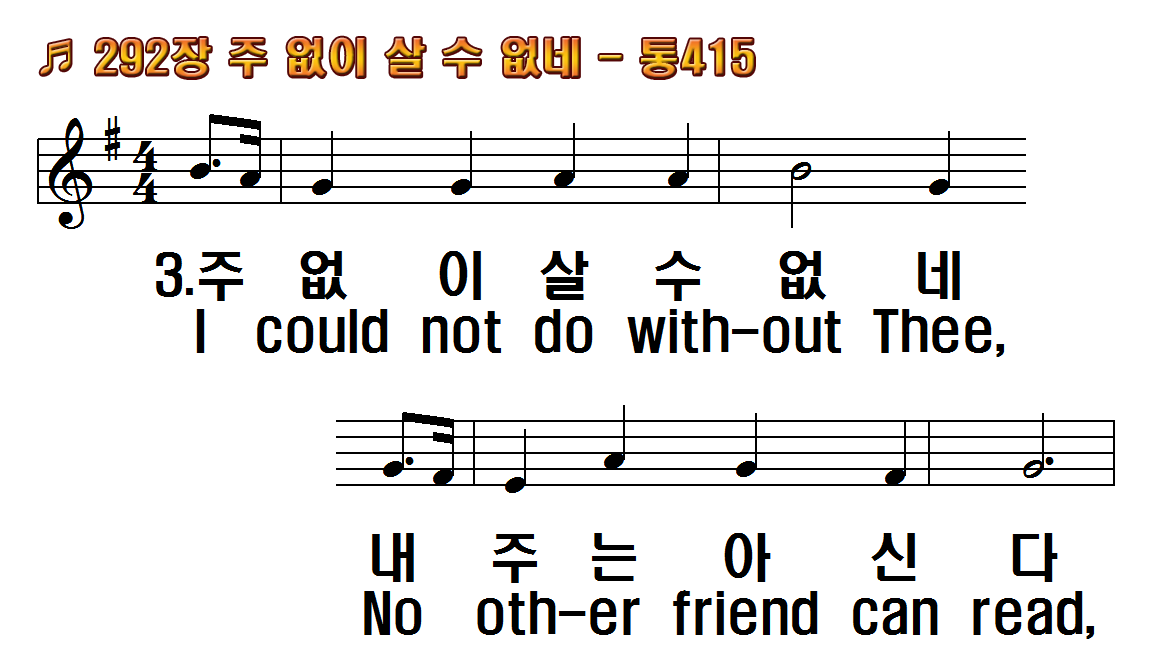 1.주 없이 살 수 없네 죄인의
2.주 없이 살 수 없네 나 혼자
3.주 없이 살 수 없네 내 주는
4.주 없이 살 수 없네 세월이
1.I could not do without Thee,
2.I could not do without Thee,
3.I could not do without Thee,
4.I could not do without Thee,
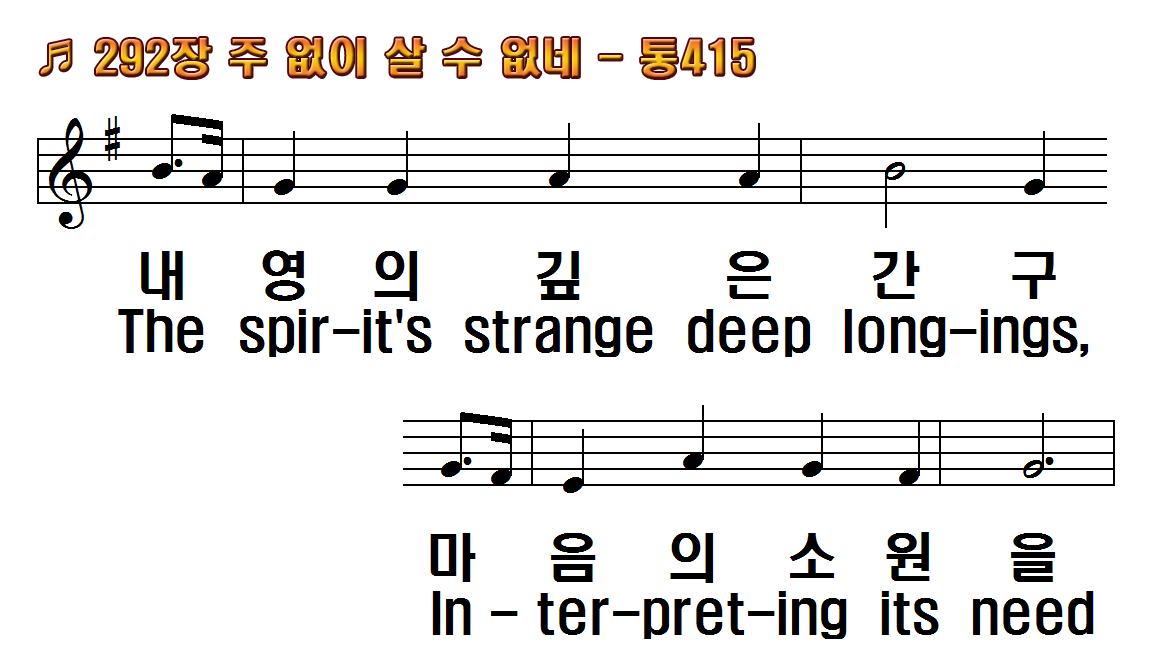 1.주 없이 살 수 없네 죄인의
2.주 없이 살 수 없네 나 혼자
3.주 없이 살 수 없네 내 주는
4.주 없이 살 수 없네 세월이
1.I could not do without Thee,
2.I could not do without Thee,
3.I could not do without Thee,
4.I could not do without Thee,
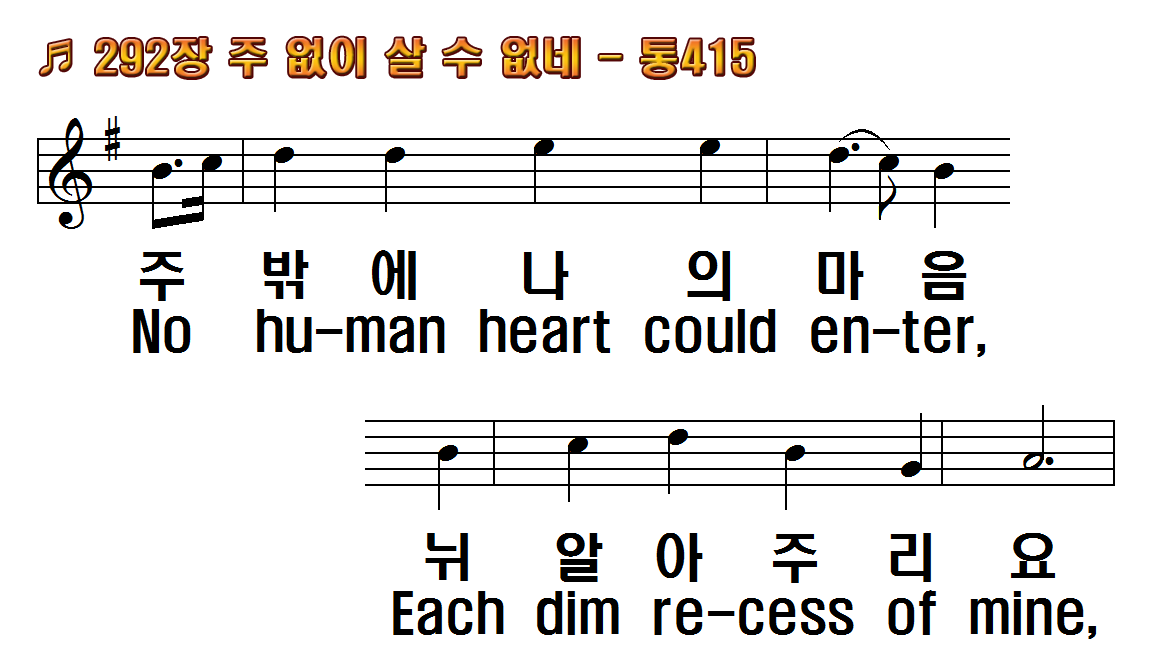 1.주 없이 살 수 없네 죄인의
2.주 없이 살 수 없네 나 혼자
3.주 없이 살 수 없네 내 주는
4.주 없이 살 수 없네 세월이
1.I could not do without Thee,
2.I could not do without Thee,
3.I could not do without Thee,
4.I could not do without Thee,
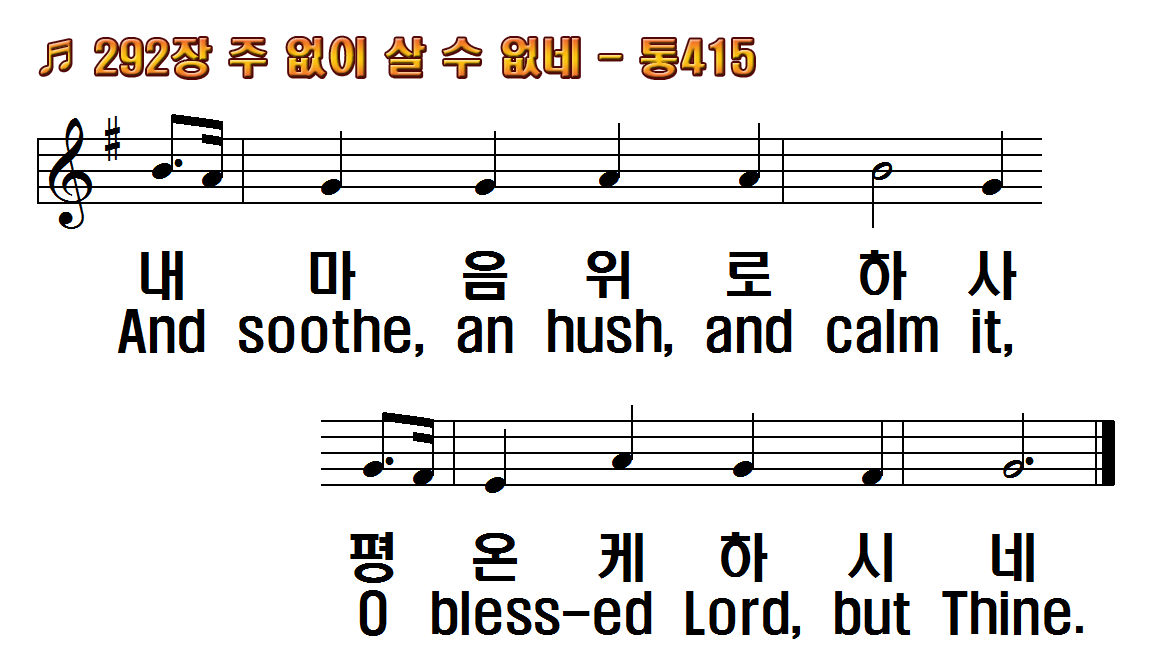 1.주 없이 살 수 없네 죄인의
2.주 없이 살 수 없네 나 혼자
3.주 없이 살 수 없네 내 주는
4.주 없이 살 수 없네 세월이
1.I could not do without Thee,
2.I could not do without Thee,
3.I could not do without Thee,
4.I could not do without Thee,
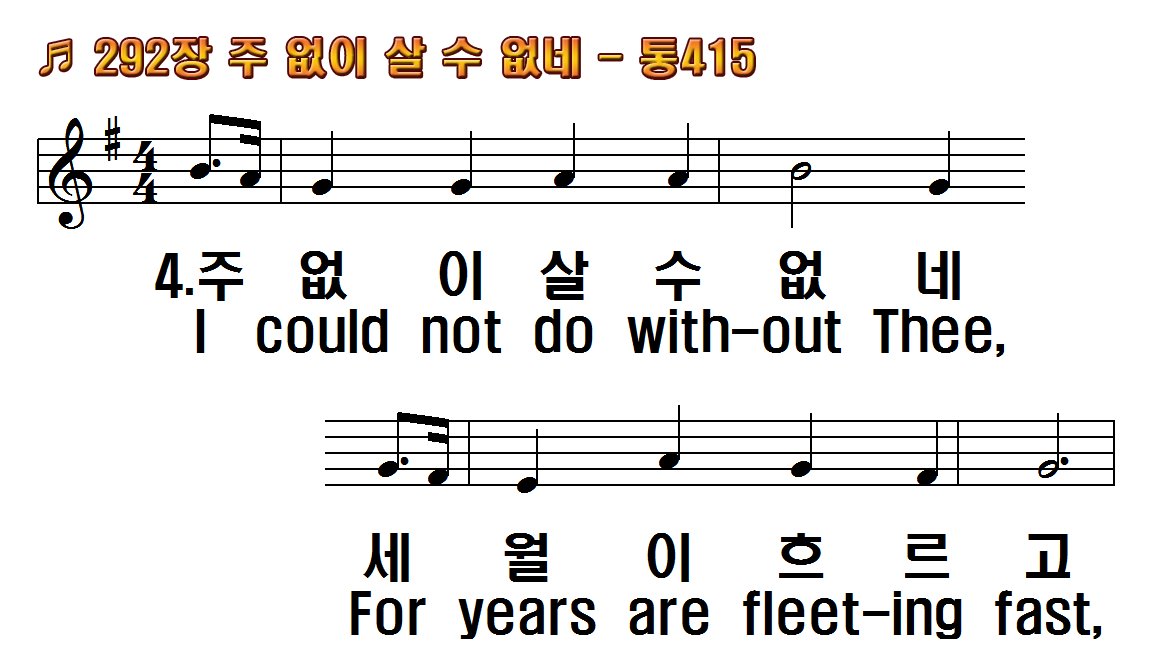 1.주 없이 살 수 없네 죄인의
2.주 없이 살 수 없네 나 혼자
3.주 없이 살 수 없네 내 주는
4.주 없이 살 수 없네 세월이
1.I could not do without Thee,
2.I could not do without Thee,
3.I could not do without Thee,
4.I could not do without Thee,
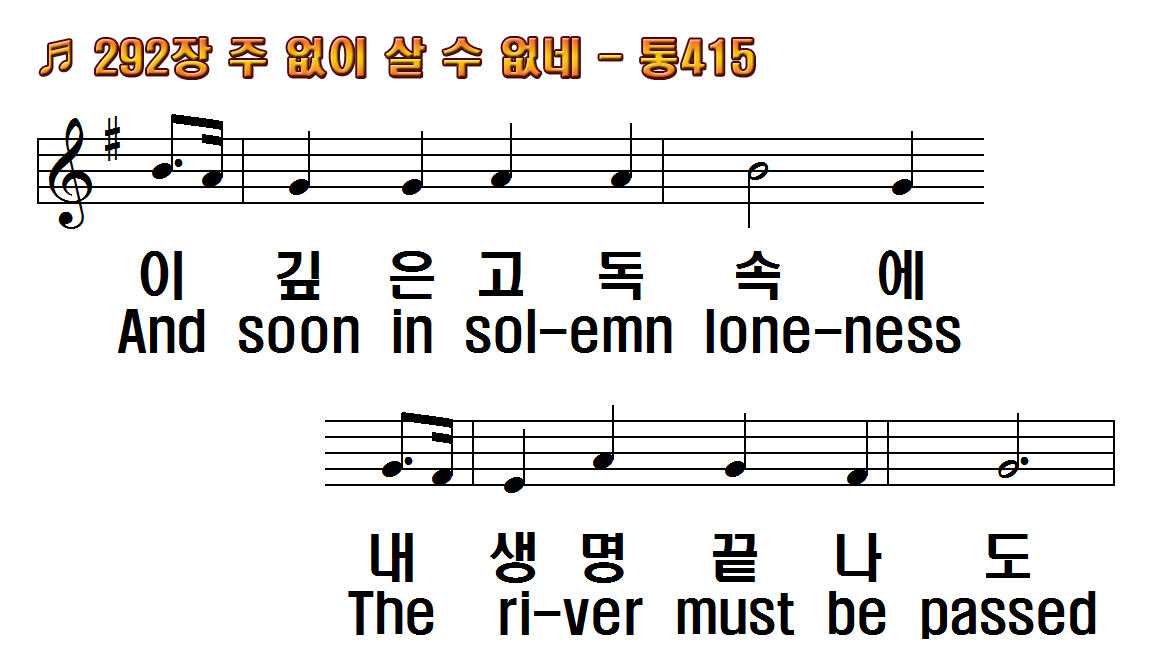 1.주 없이 살 수 없네 죄인의
2.주 없이 살 수 없네 나 혼자
3.주 없이 살 수 없네 내 주는
4.주 없이 살 수 없네 세월이
1.I could not do without Thee,
2.I could not do without Thee,
3.I could not do without Thee,
4.I could not do without Thee,
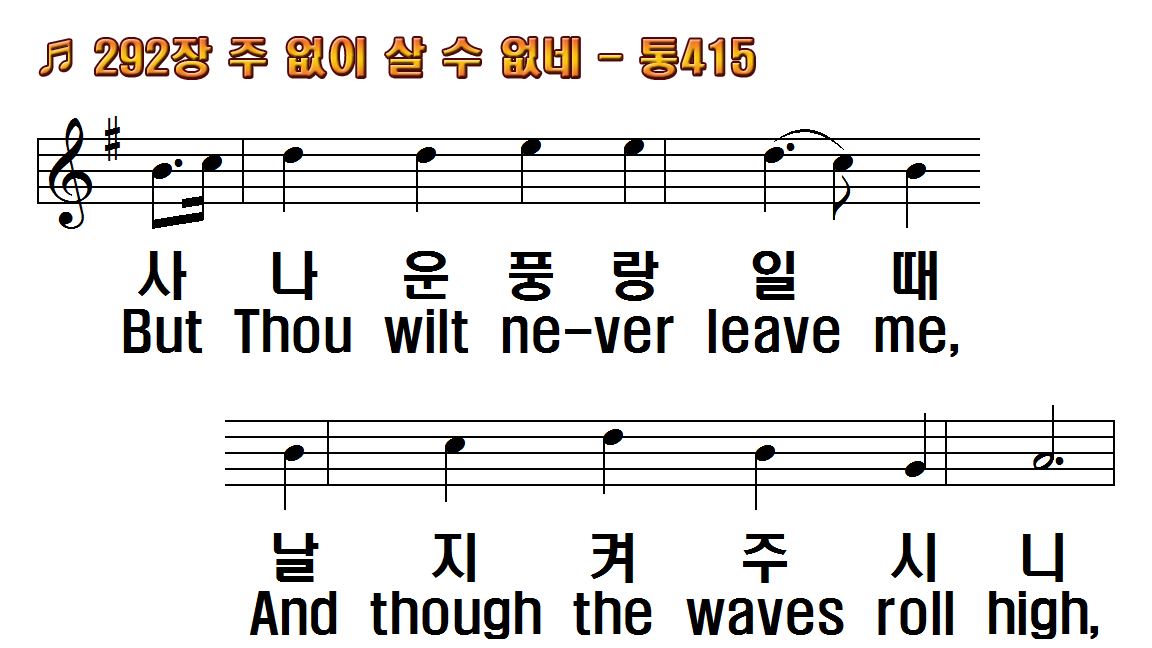 1.주 없이 살 수 없네 죄인의
2.주 없이 살 수 없네 나 혼자
3.주 없이 살 수 없네 내 주는
4.주 없이 살 수 없네 세월이
1.I could not do without Thee,
2.I could not do without Thee,
3.I could not do without Thee,
4.I could not do without Thee,
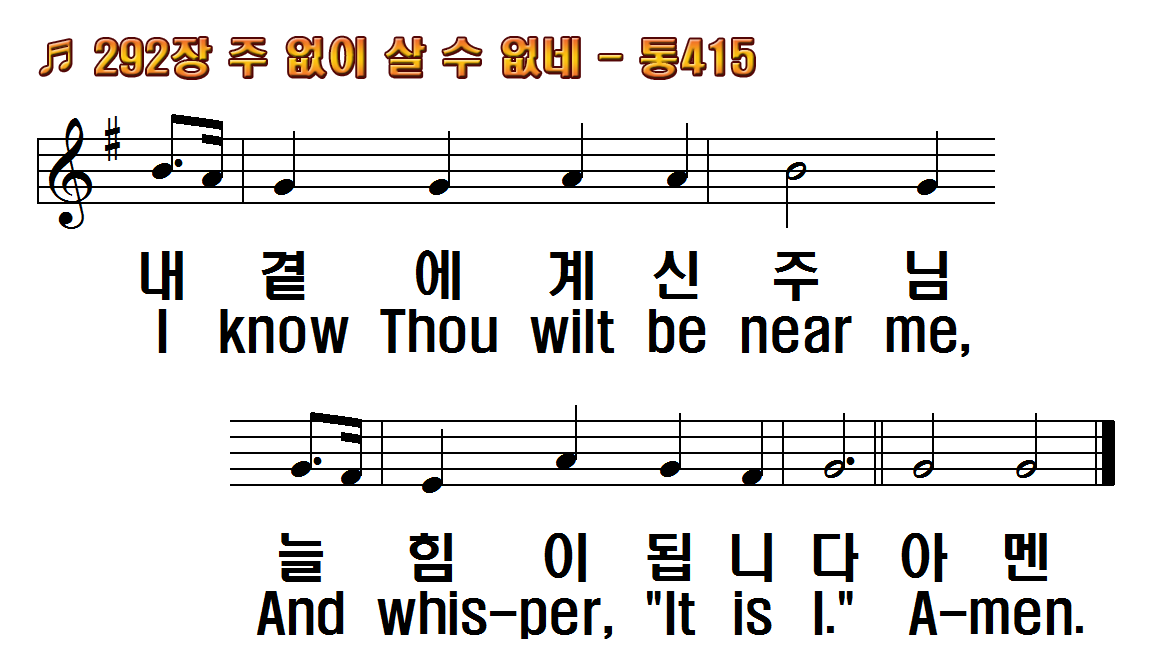 1.주 없이 살 수 없네 죄인의
2.주 없이 살 수 없네 나 혼자
3.주 없이 살 수 없네 내 주는
4.주 없이 살 수 없네 세월이
1.I could not do without Thee,
2.I could not do without Thee,
3.I could not do without Thee,
4.I could not do without Thee,